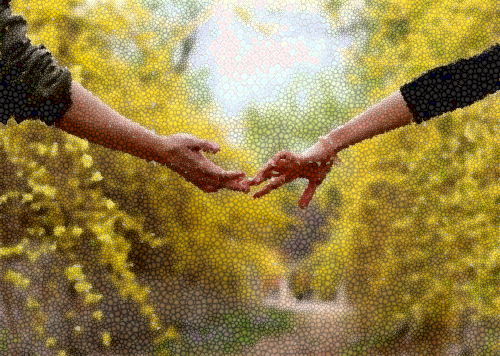 Somos o que Projetamos
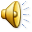 Unidade da E.B 2,3 Dr.João das Regras
Atividades da Vida Diária
Espaço "Estado de espírito e mãos a obra” 
Ano Letivo 2011/2012
Quem somos?
Uma equipa que acredita que há várias formas de aprender;
Um grupo de jovens que quer partilhar algumas experiências;
Usamos os currículos funcionais;
O que fazemos….
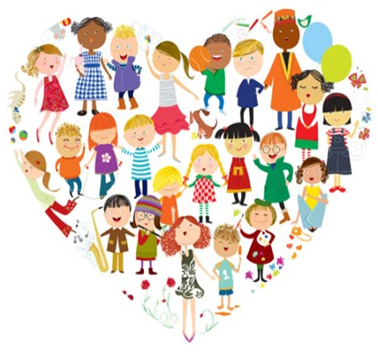 Culinária
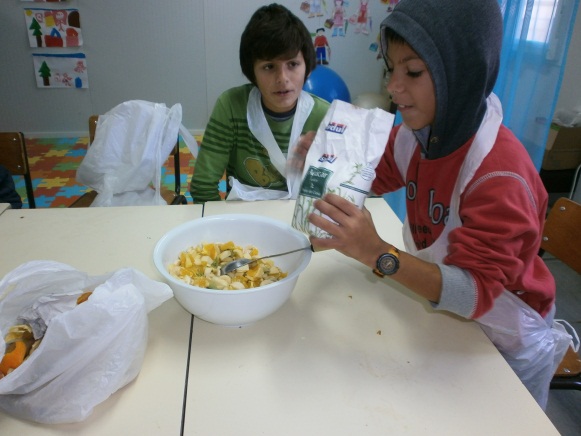 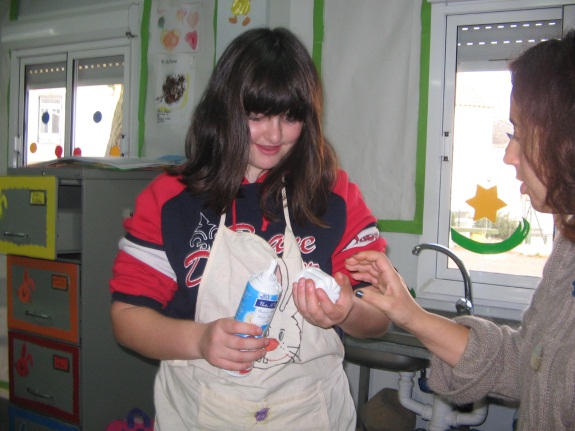 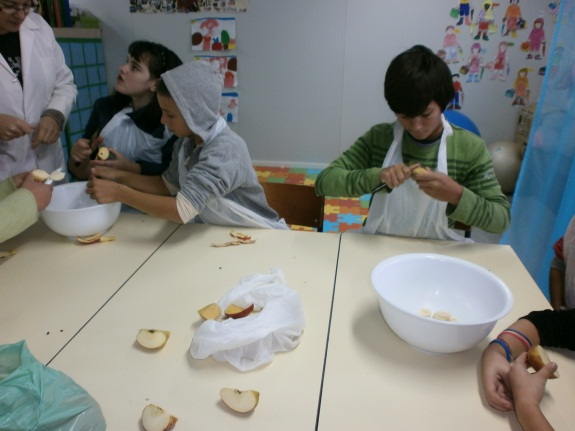 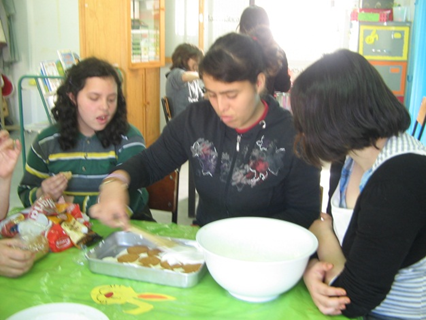 Treino Social
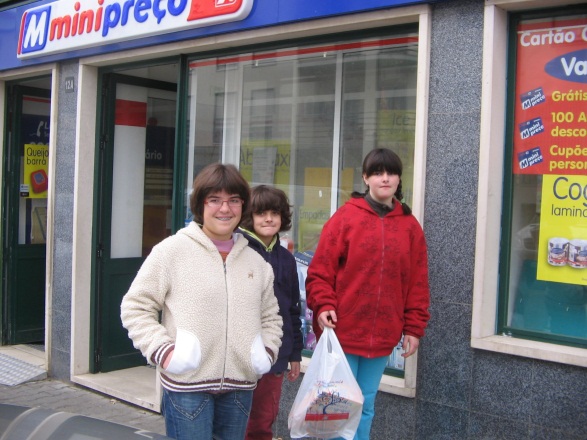 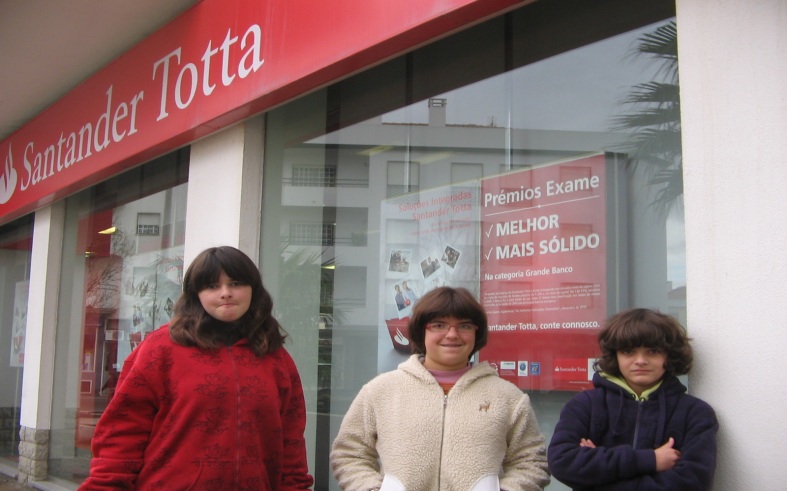 Agricultura/Experiências de C.N
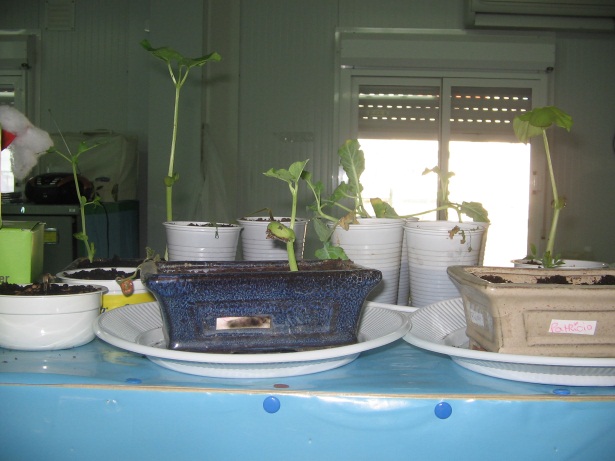 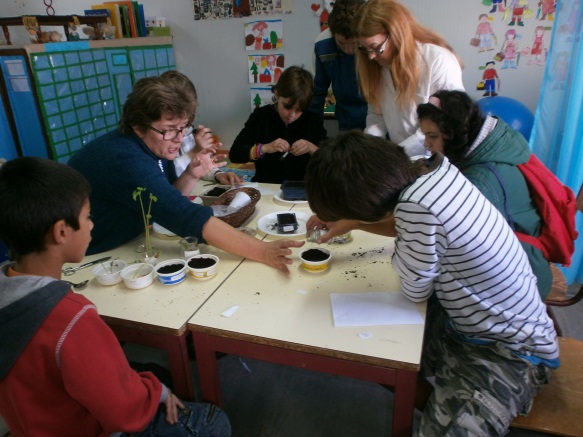 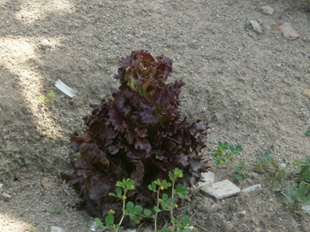 Costura/ artesanato
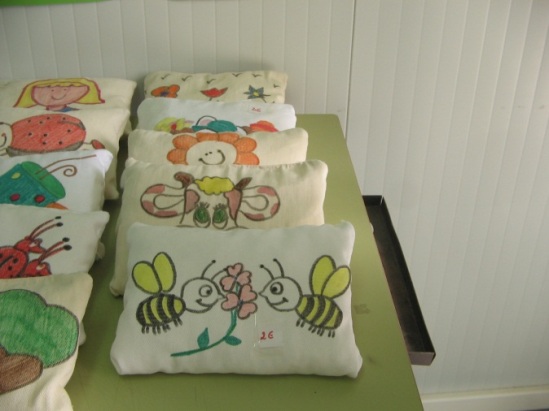 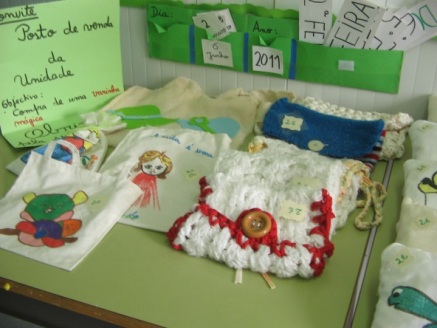 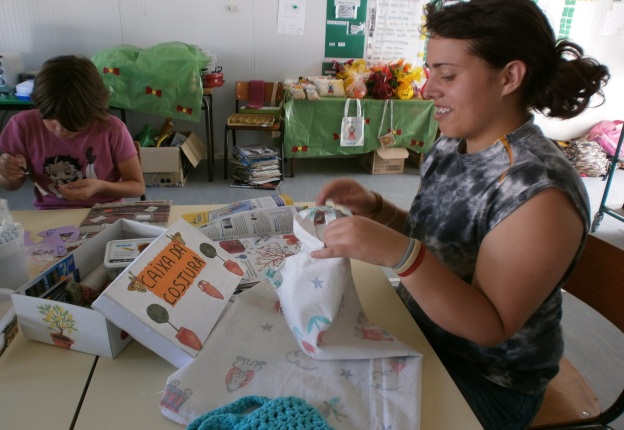 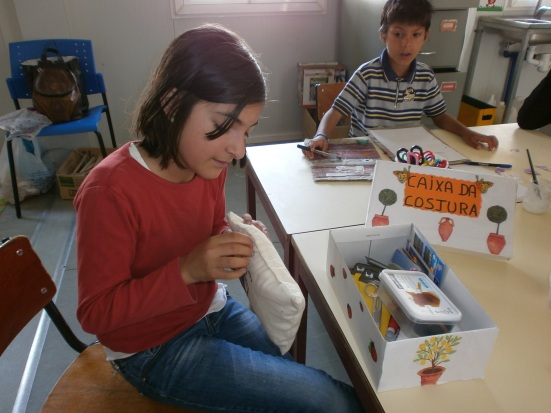 Área Sensorial
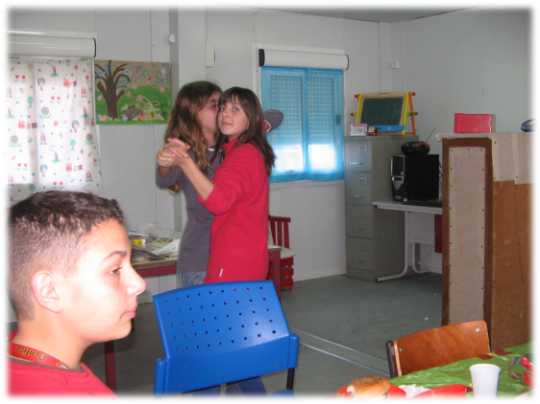 Musicoterapia
Psicomotricidade
Relaxamento/estimulação sensorial
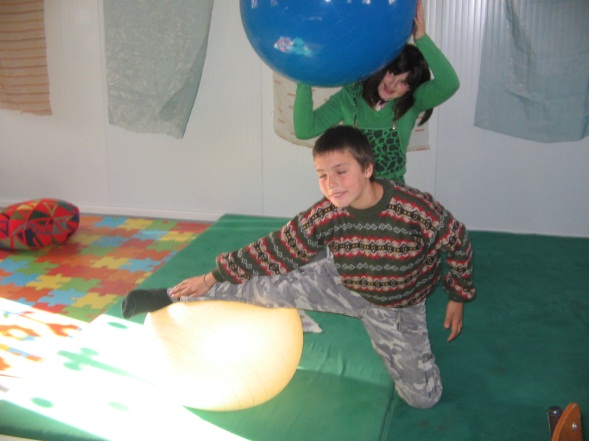 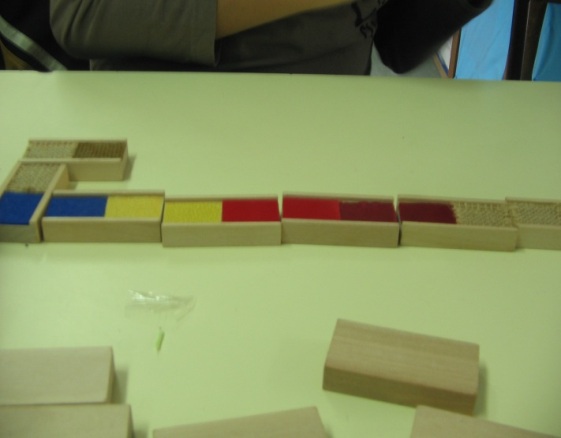 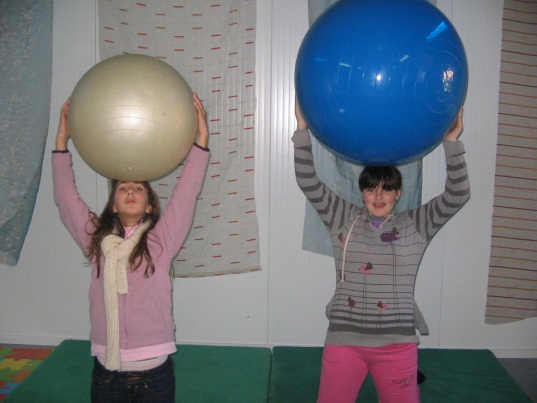 A colaboraçãoPartilha de saberes
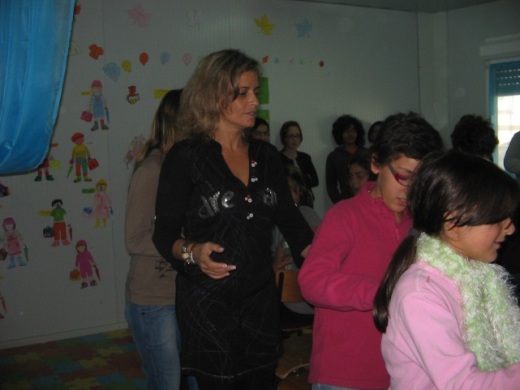 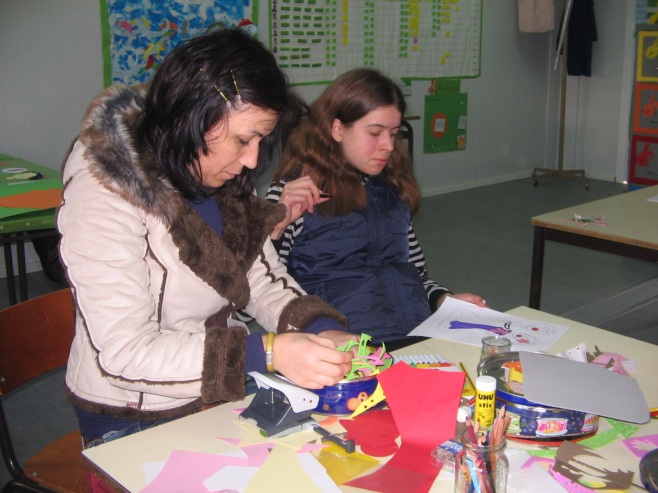 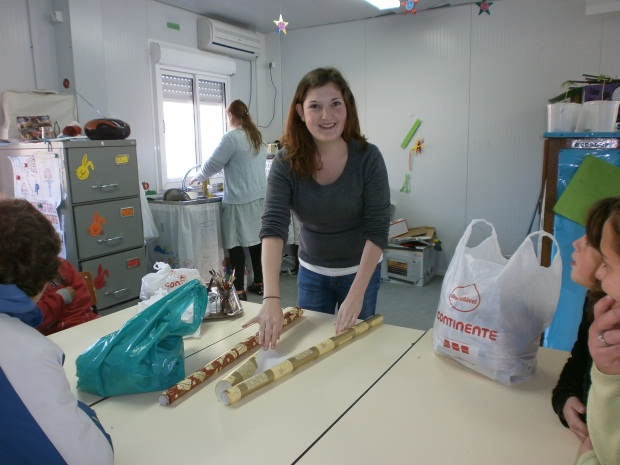 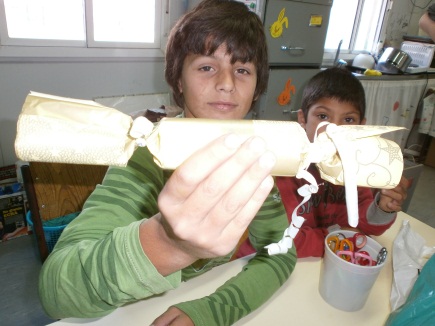 Os voluntários
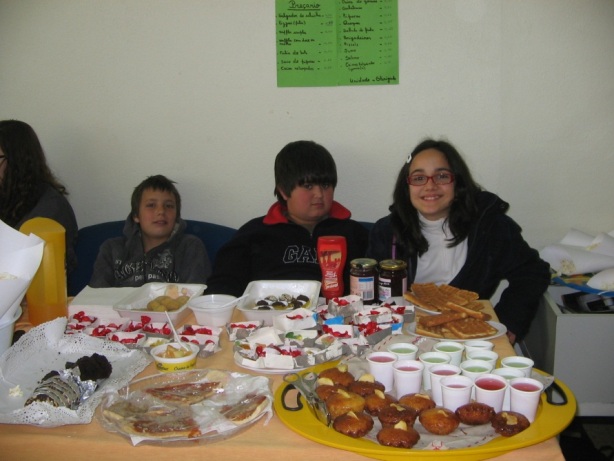 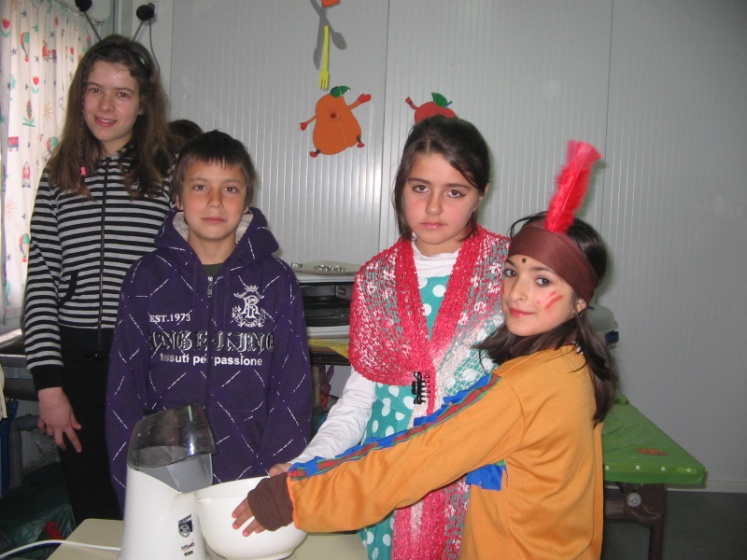 Língua Portuguesa
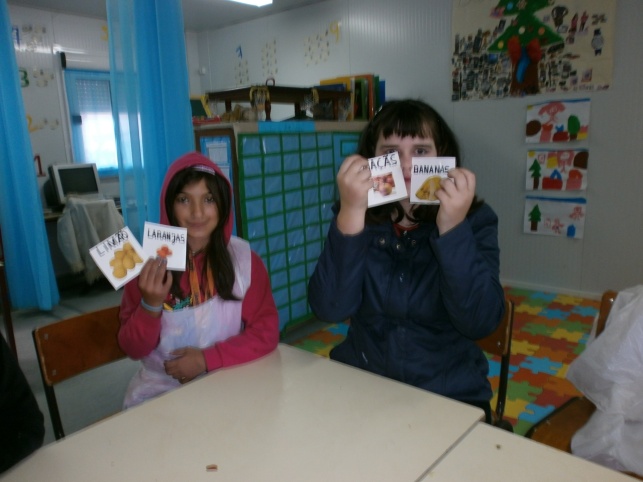 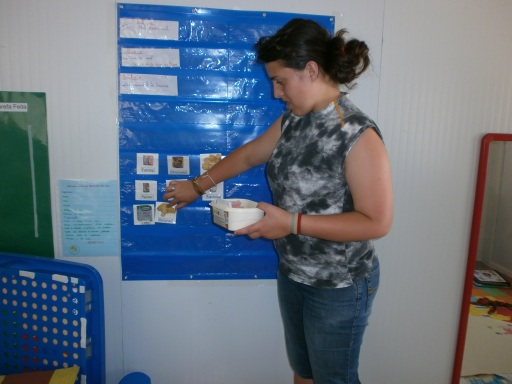 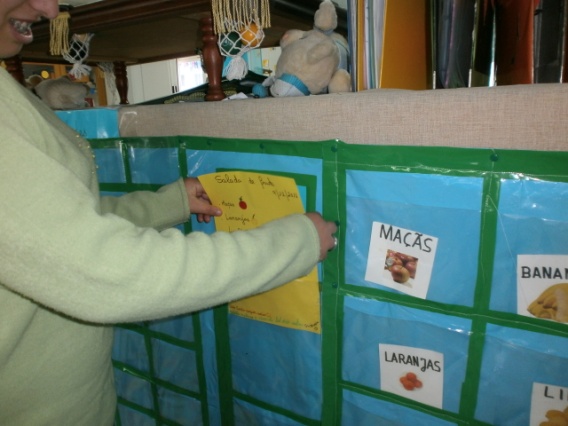 Matemática
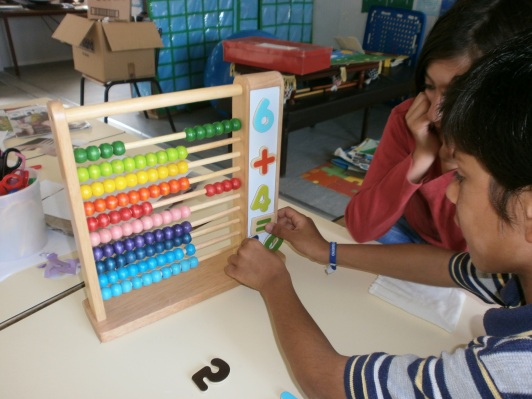 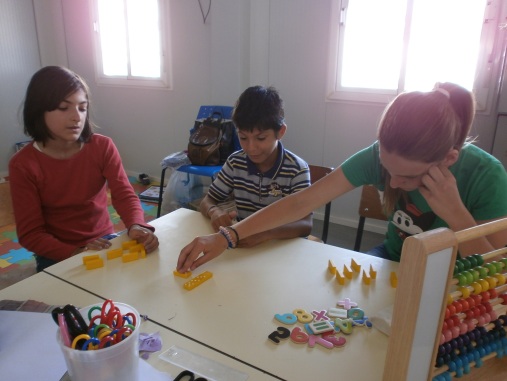 Dias Festivos
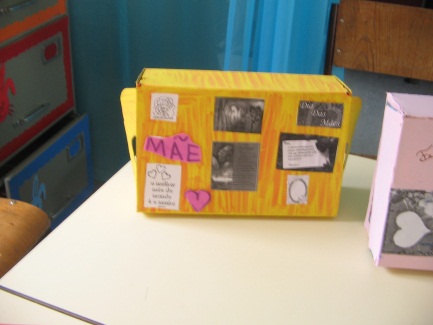 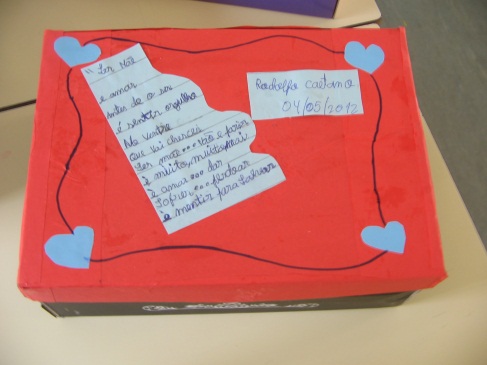 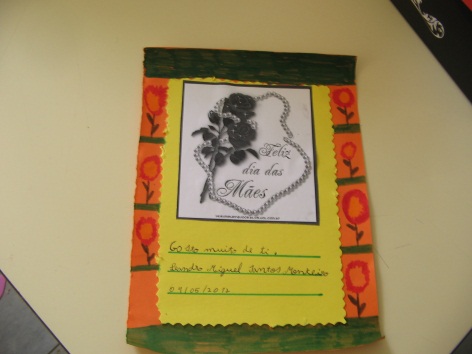 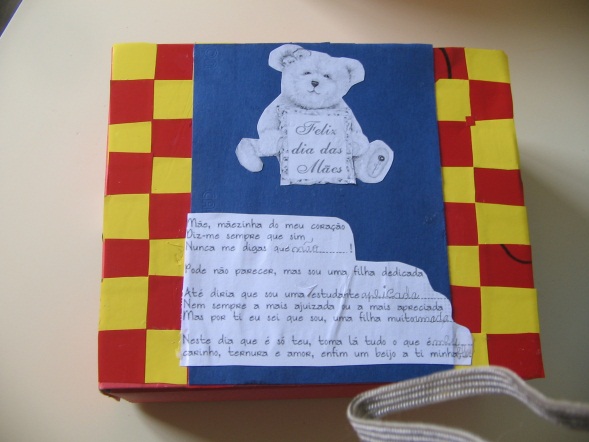 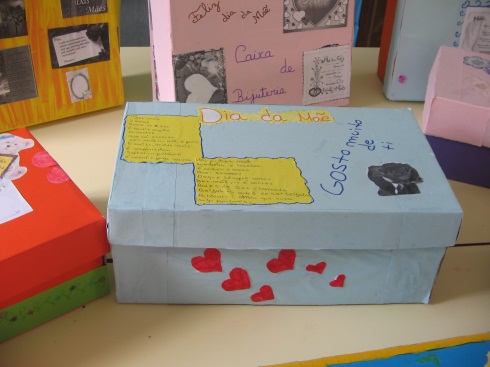 Dias festivos
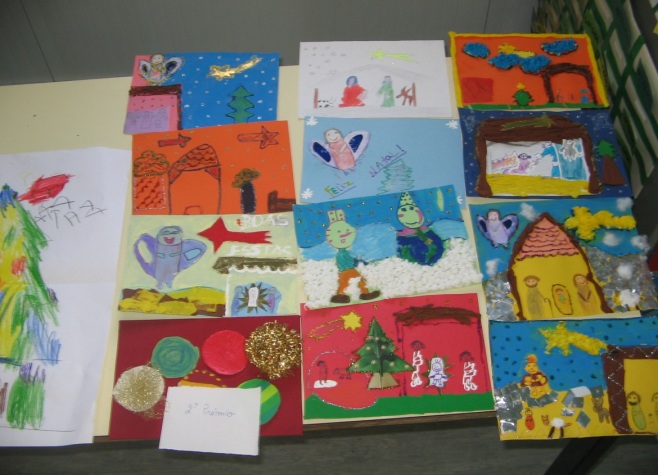 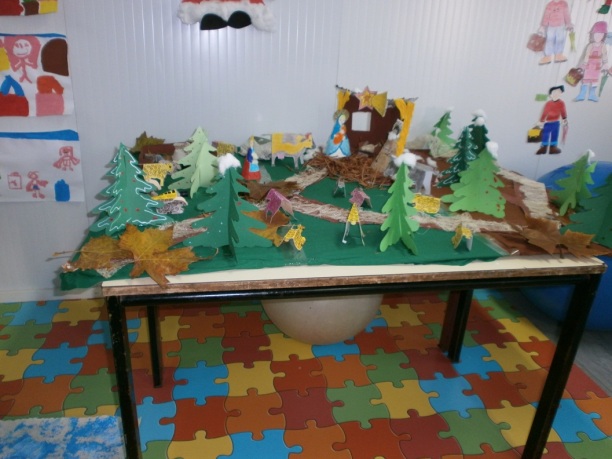 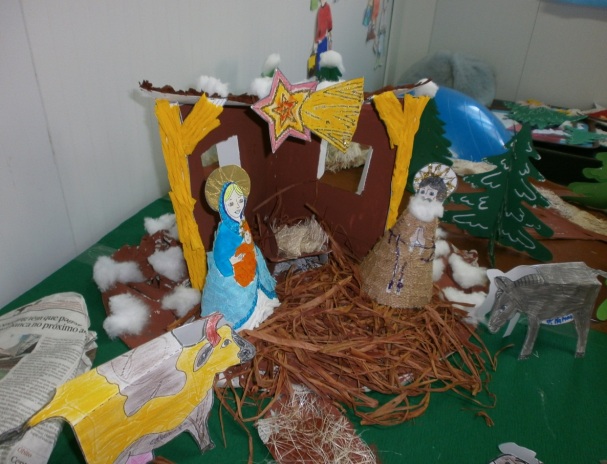 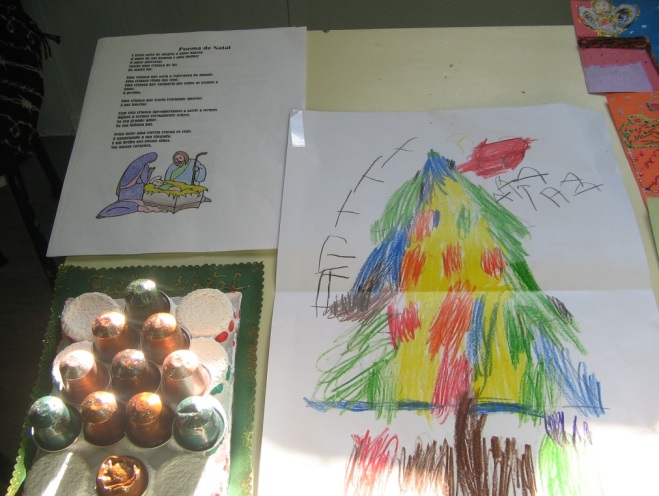 Espaço Lazer
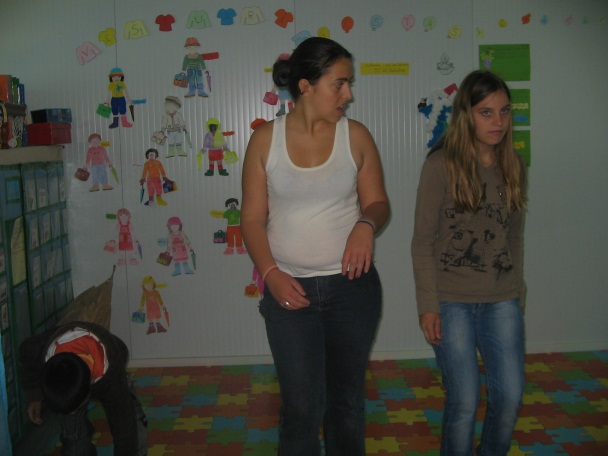 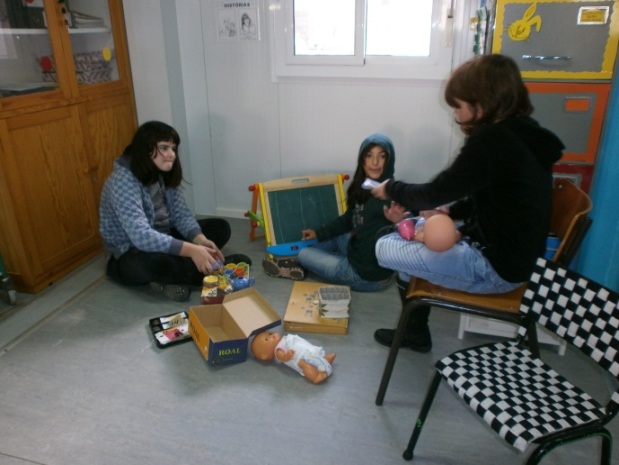 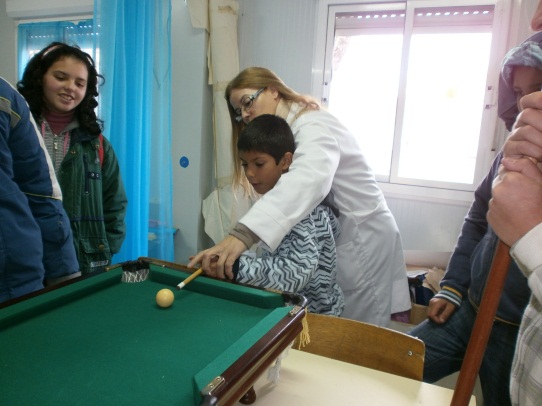 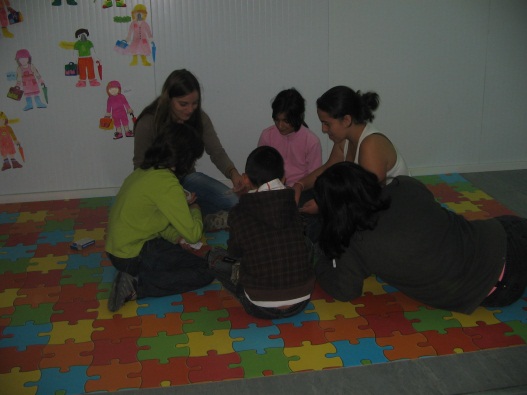 “Inclusão é sair das escolas dos diferentes e promover a escola das diferenças" (Mantoan)
“Somos diferentes, mas não queremos ser transformados em desiguais. As nossas vidas só precisam de ser acrescidas de recursos especiais". (Peça de teatro: Vozes da Consciência,BH)
“Nada é mais deficiente que o preconceitoe nada mais eficiente que o amor”  (Val Marque)
Boas Férias! Bem hajam…
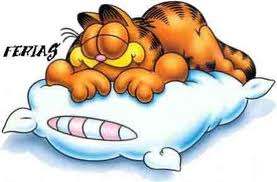 Ano Letivo 2011/2012